HULK
Equipment Overview
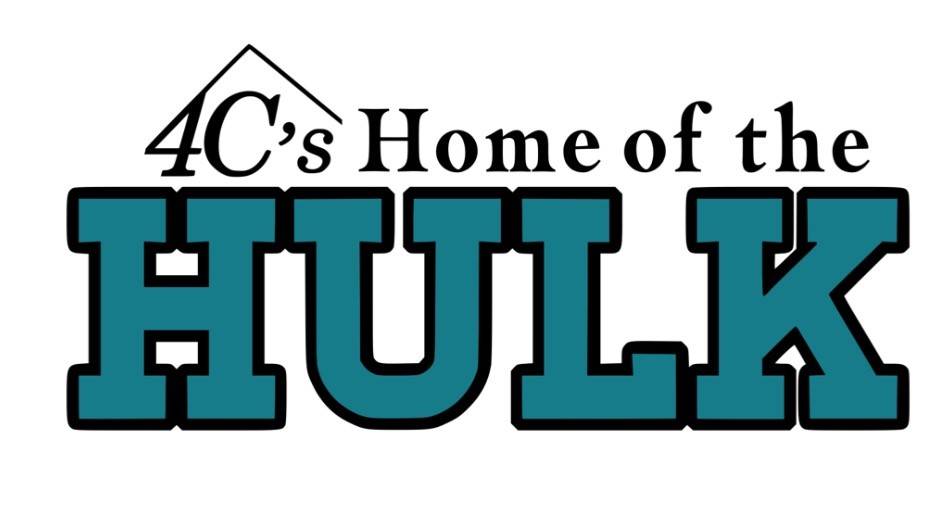 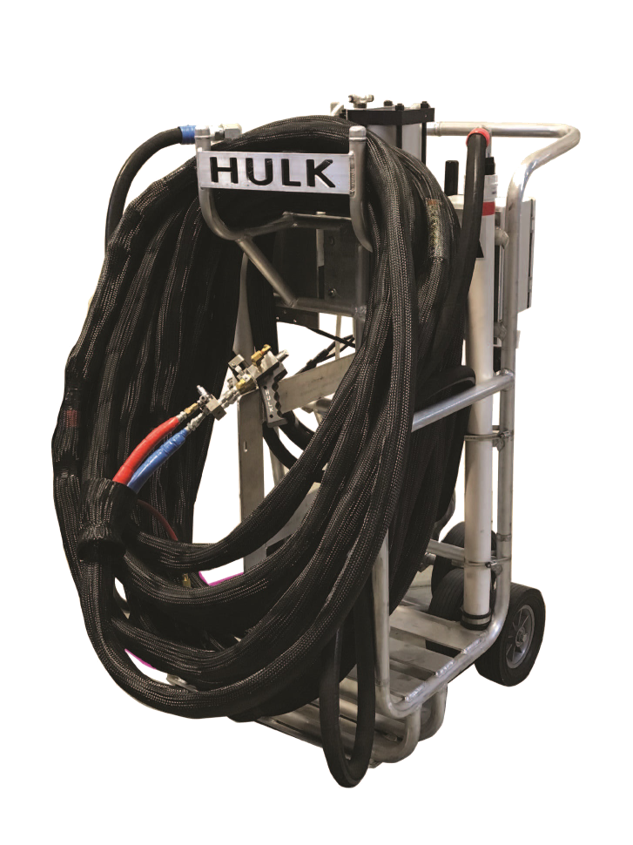 Overview of the machine’s capabilities and components
General instructions for operation, shutdown, maintenance, and prevention
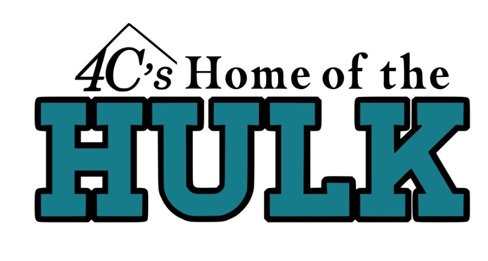 Basic Functions
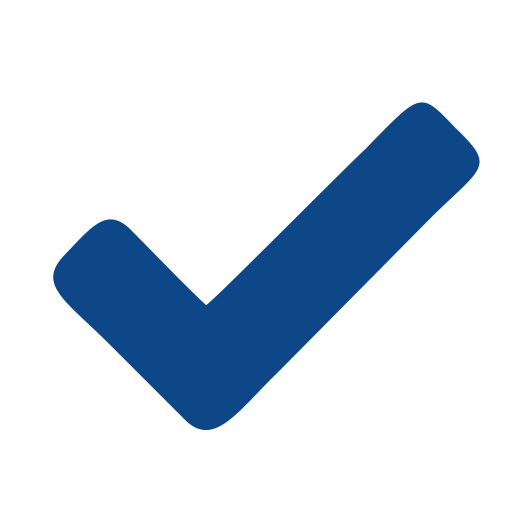 Able to dispense 2-part urethane, low-rise adhesive
Accommodates 15-Gal Drums and 50-Gal Drums
Intended to increase production compared to Dual Cartridge, Dual Tanks, PaceCart
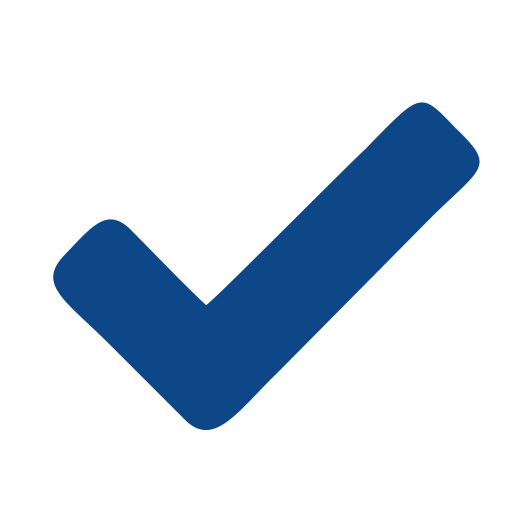 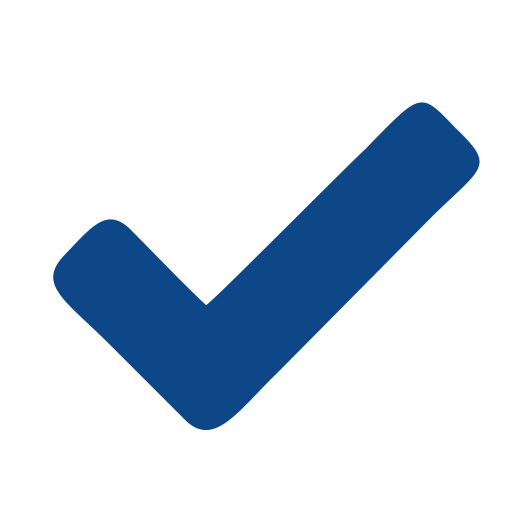 HULK Cart
Customized cart capable of dispensing Flexible FAST™ 15-Gal and 50-Gal drums without additional attachments or conversion kits
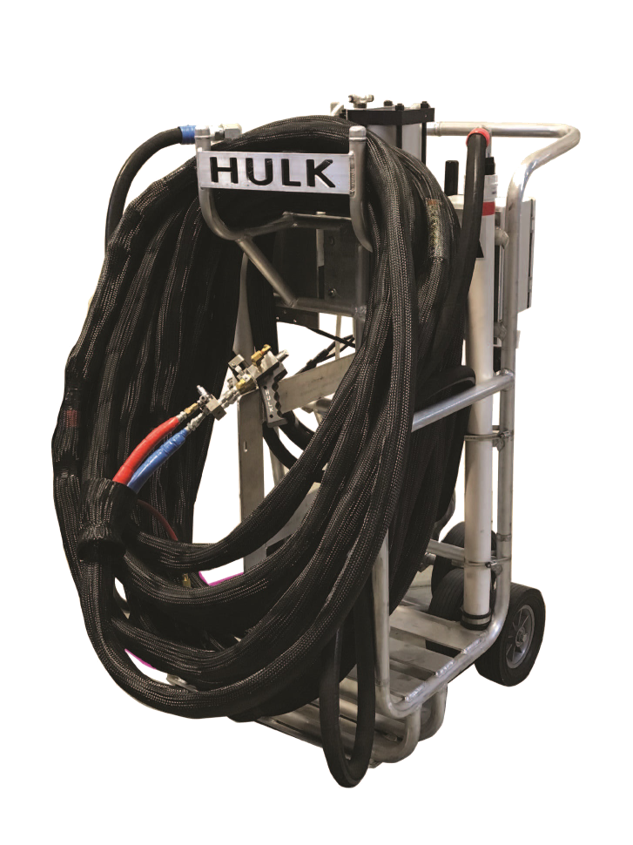 Includes a recirculation block that greatly reduces the time it takes to warm up your adhesive
Easy-tilt design makes cart safe and easy to maneuver
34” wide frame allows the HULK to fit through any sized door
Suction Tubes
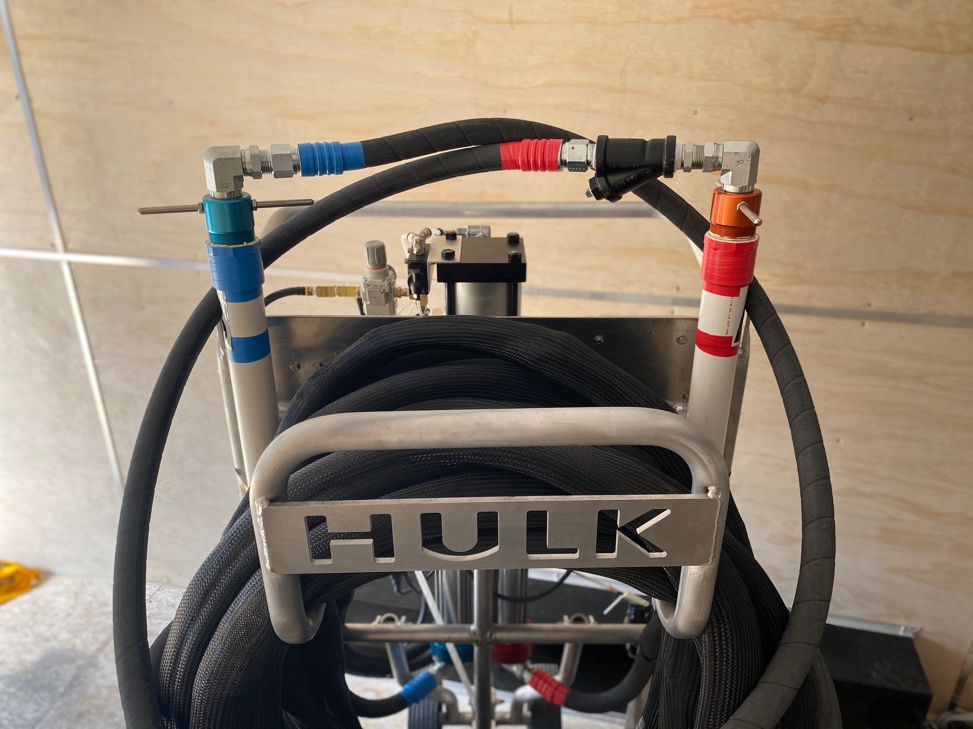 Each HULK comes with a set of suction tubes that fit both 15-Gal and 50-Gal drums
Suction tubes remove the need for additional connections or barrel pumps
HULK Hose
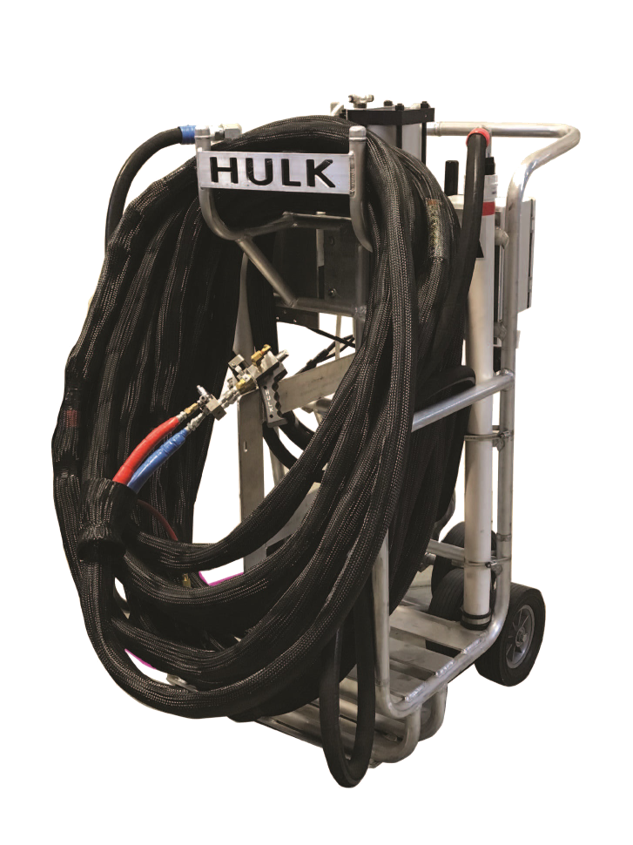 HULK
Heated Hose Assembly 
(Recommended)
Heated Hose
These are your primary hoses which moves material from pump to gun.
*Non-heated hoses are available.
Gun Options
HULK Setup
Brand New HULK Setup
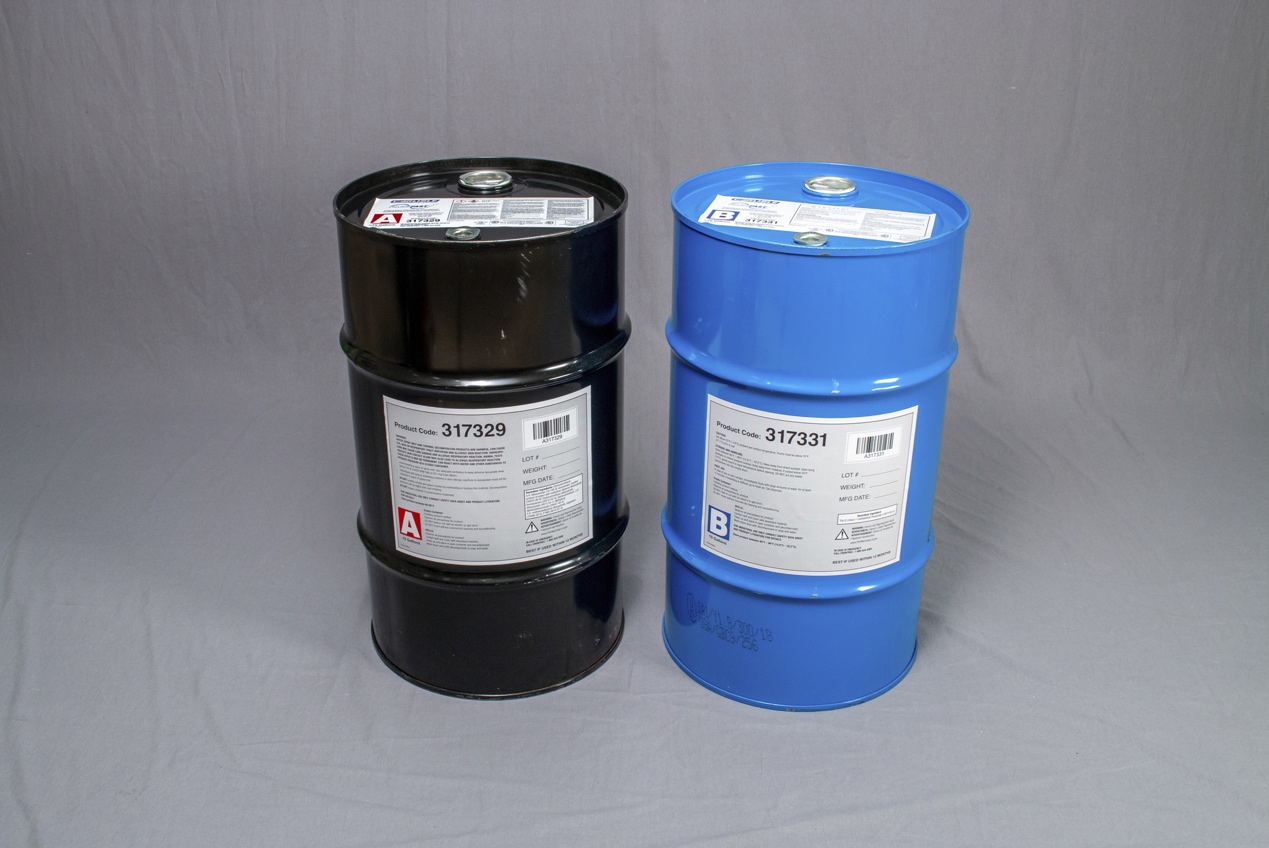 Follow the steps listed under “Flexible FAST Drum Setup.” This would include:
1
Opening the drums
Inserting the fluid draw tubes
Installing desiccant driers
Brand New HULK Setup
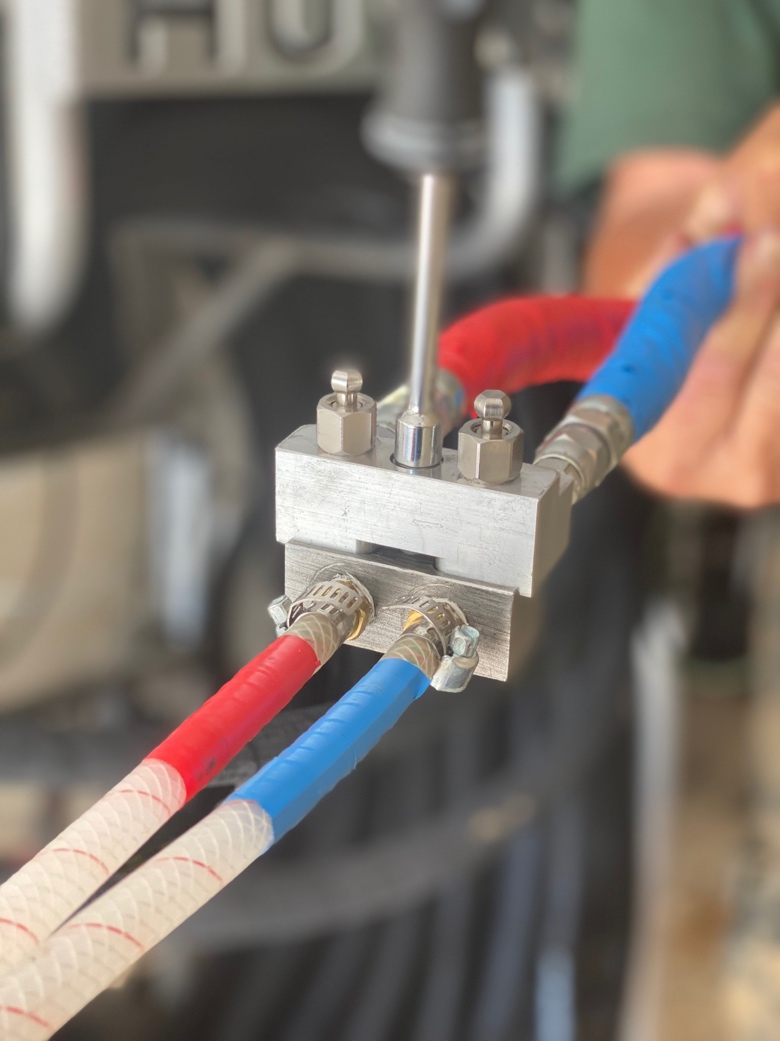 3
4
2
Attach the air hose between HULK machine and air compressor.
Power up the air compressor.
Install recirculation block and ensurefittings are tight, secure, and absent of fluid or air leaks.
Brand New HULK Setup
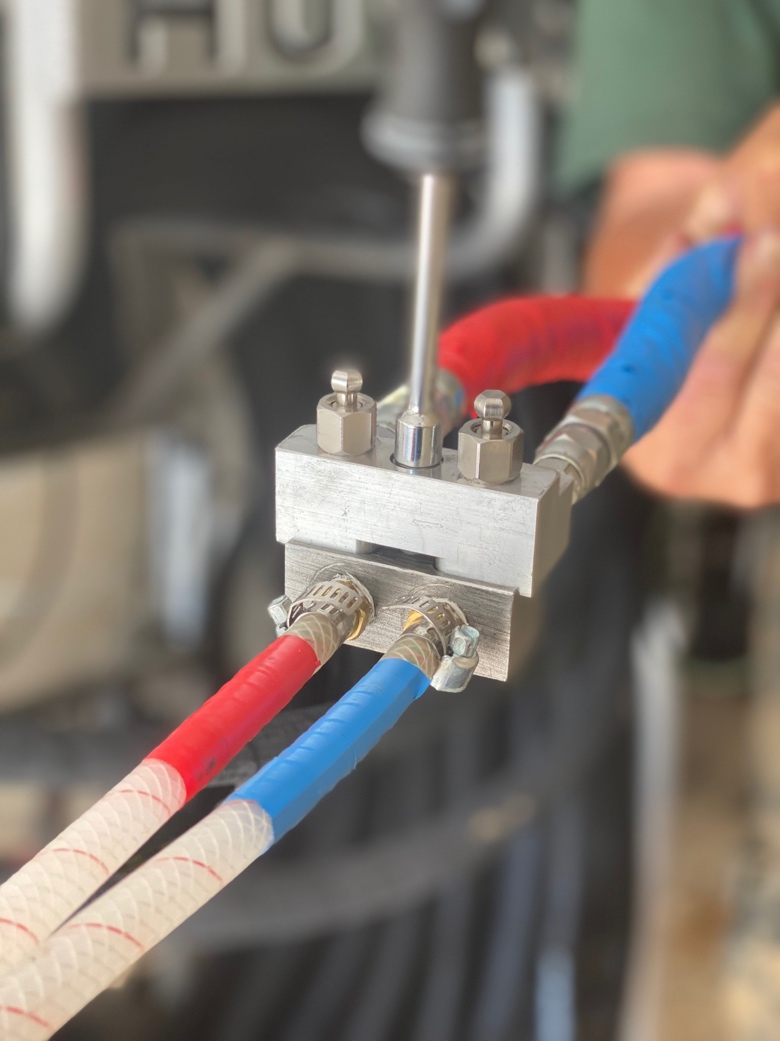 6
7
5
Tighten pump packing.
Place both ends of recirculation block into an empty trash receptacle.
Open manifold shutoff valves.
Let the material flow through the entire hose assembly until there is continuous flow with no air pockets.
Slowly raise air regulator until machine begins to cycle (low pressure).
Lower air regulator to 0psi.
Close both manifold valves.
Remove recirculation block.
9
8
10
11
12
Brand New HULK Setup
Flexible FAST Drum Setup
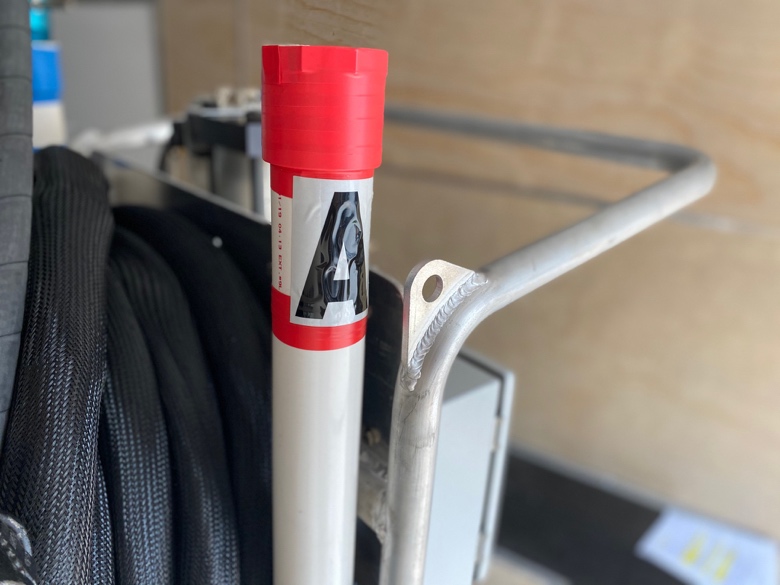 Flexible FAST Drum Setup
Set drums “A” and “B” on the correct sides of the machine. Color-coded labels are placed on each storage tube located on each side of the machine.
1
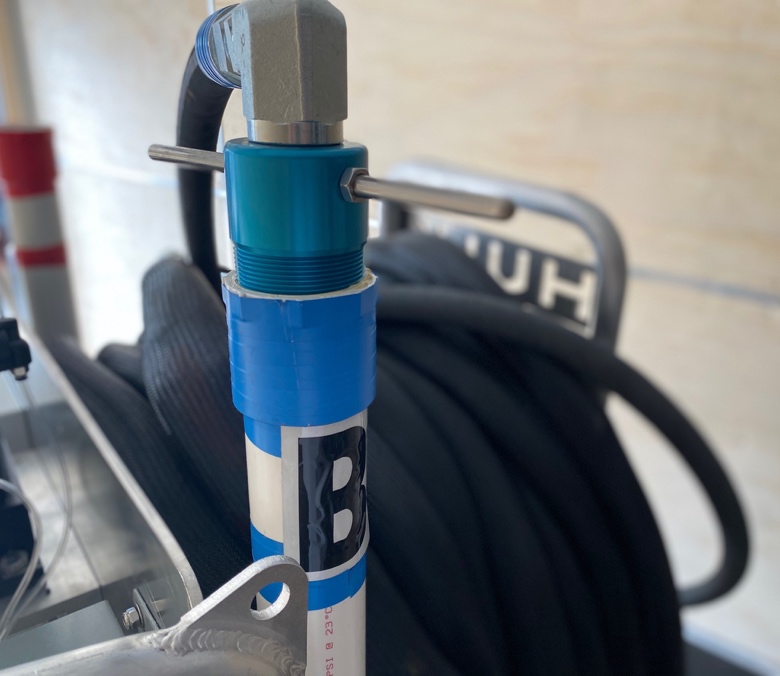 NOTE: 15-Gallon Drums can be placed directly on the HULK’s drum rack if desired.
Material Temperature
Material temperature for Flexible FAST adhesive must be at least 70°F for proper application to occur.
Maximum Storage Temperature
100°F (38°C)
95°F (35°C)
90°F (32°C)
85°F (29°C)
Optimum Chemical Temperature at Time of Application
(Process core chemical temperature)
80°F (27°C)
75°F (24°C)
70°F (21°C)
65°F (18°C)
60°F (16°C)
55°F (13°C)
Temperature Range
Minimum Storage Temperature
50°F (10°C)
45°F (7°C)
40°F (4°C)
Minimum Surface Temperature
25°F (2°C)
Flexible FAST Drum Setup
Ensure material temperature is correct and, if needed, apply heated blankets to ensure proper temperatures are retained.
Carefully open the Flexible FAST drums. USE WHITE LITHIUM GREASE AT EVERY CONNECTION BEFORE FITTINGS ARE INSTALLED.
The large bung connects the drum to the machine.
The small bung connects to the desiccant dryer.
2
3
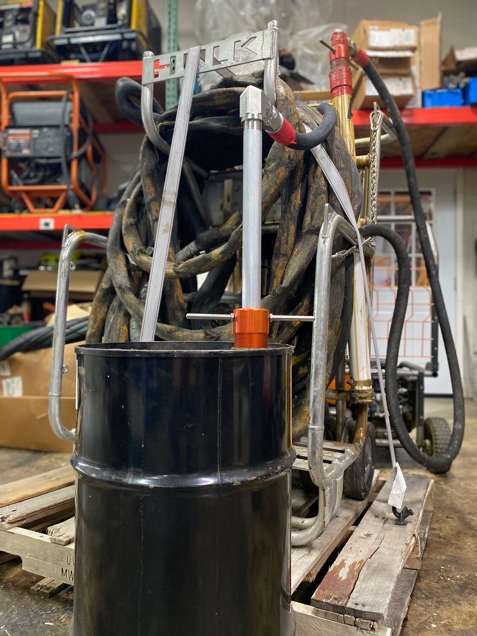 Flexible FAST Drum Setup
Insert fluid draw tubes in corresponding “A” and “B” drums.
4
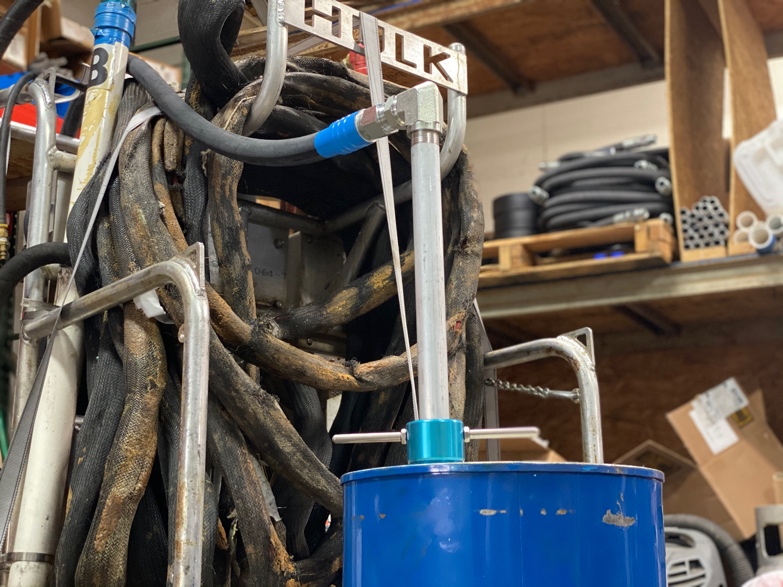 NOTE: Once the A- and B-sides have been designated, do not cross contaminate with opposite chemical at any time.
Flexible FAST Drum Setup
Remove tape from both ends and install the desiccant driers to both A- and B-side drums.
5
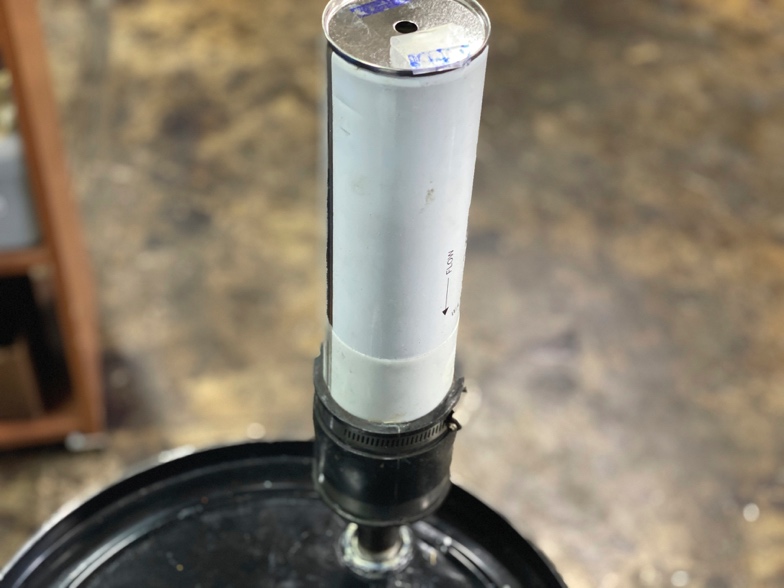 Changing Drums
Switching out Flexible FAST Drums
Ensure dispensing has completely stopped and the HULK gun is in its “off” position.
Place the new set of Flexible FAST “A” and “B” drums on the correct sides of the machine.
1
2
Switching out Flexible FAST Drums
Carefully open the new Part A drum of Flexible FAST.
Remove the desiccant drier from the empty drum of Part A and install it into the small bung on the newly opened drum of Part A .
Remove the pickup tube from the empty drum of Part A and install it into the large bung on the newly opened drum of Part A .
Carefully open the new Part B drum of Flexible FAST.
Remove the desiccant drier from the empty drum of Part B and install it into the small bung on the newly opened drum of Part B .
Remove the pickup tube from the empty drum of Part B and install it into the large bung on the newly opened drum of Part B .
3
4
Startup and Dispensing
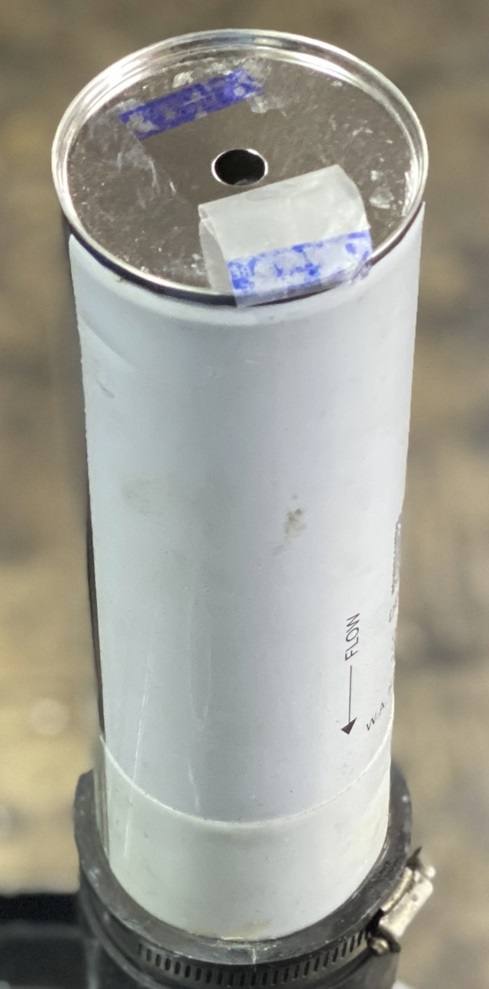 Daily Startup and Dispensing Procedures
Ensure air compressor and generator are set up properly according to manufacturer’s instructions.
Ensure tape has been removed on desiccant driers and they remain completely open during rig use.
1
2
Daily Startup and Dispensing Procedures
4
5
3
If using a heated hoes, attach extension cord between generator and the HULK. If not, skip to Step #6.
Power up generator.
Turn on breaker and adjust dial to appropriate setting for jobsite conditions.
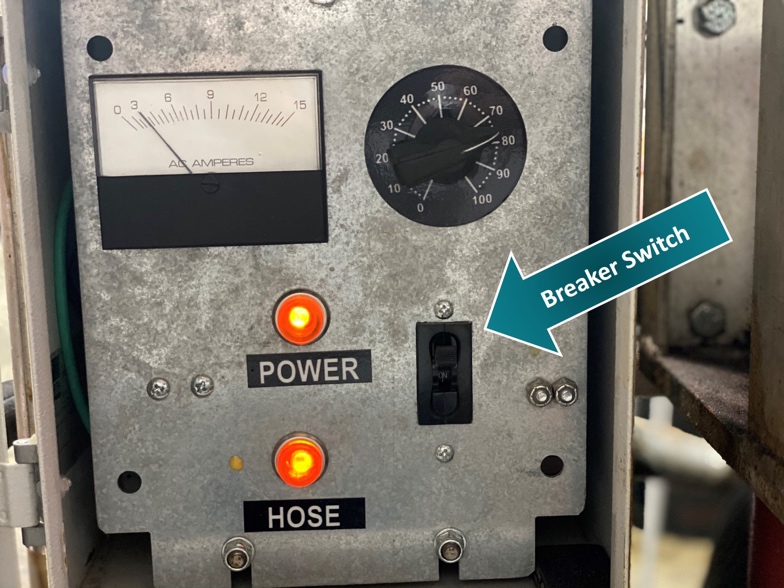 Breaker Switch
Daily Startup and Dispensing Procedures
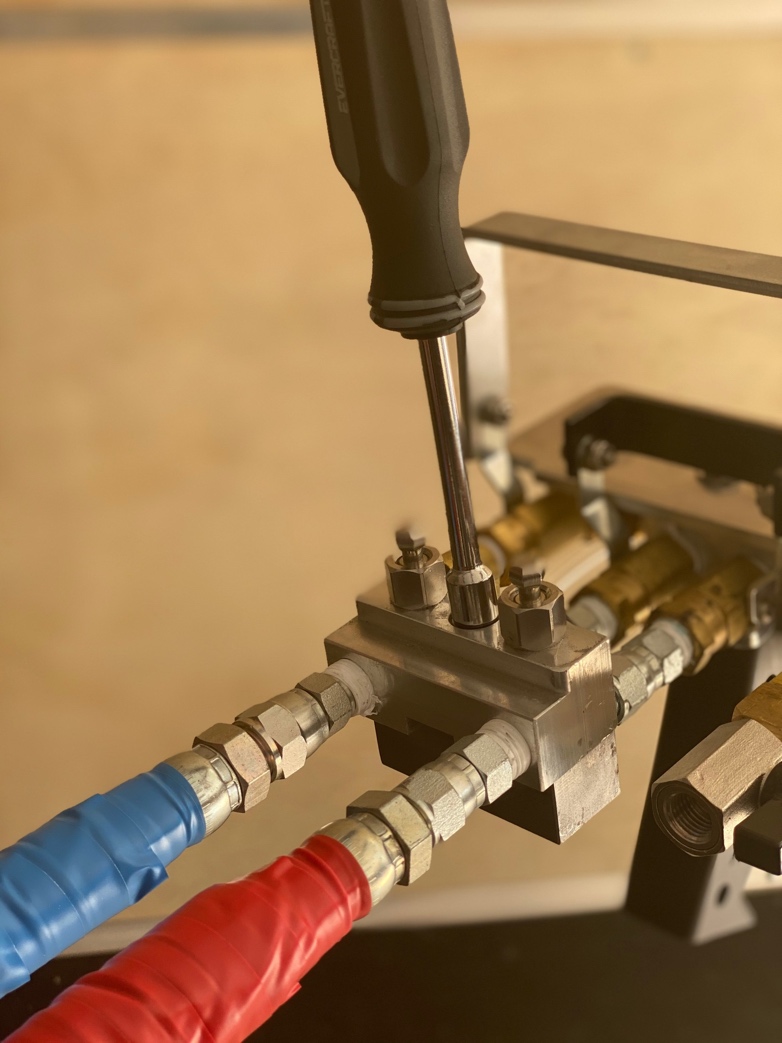 Attach air hose between HULK machine and air compressor.
Attach the HULK gun to the hose assembly and ensure fittings are tight, secure, and absent of fluid or air leaks.
6
7
Daily Startup and Dispensing Procedures
Power up air compressor
Check gauges for equal pressure on A- and B- sides.
Apply white lithium grease to the threads on a NEW static mixing tip and install the mixing tip onto the gun.
8
9
10
Bead Application
When beads or ribbons are specified at 4”, 6”, or 12” on-center.
11
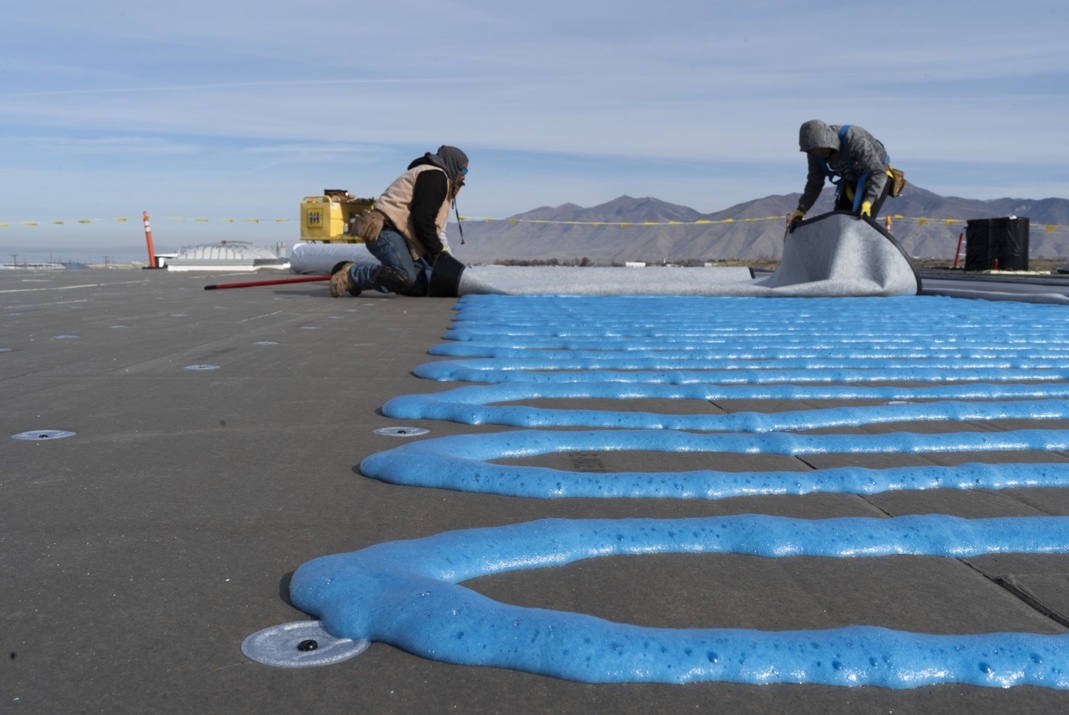 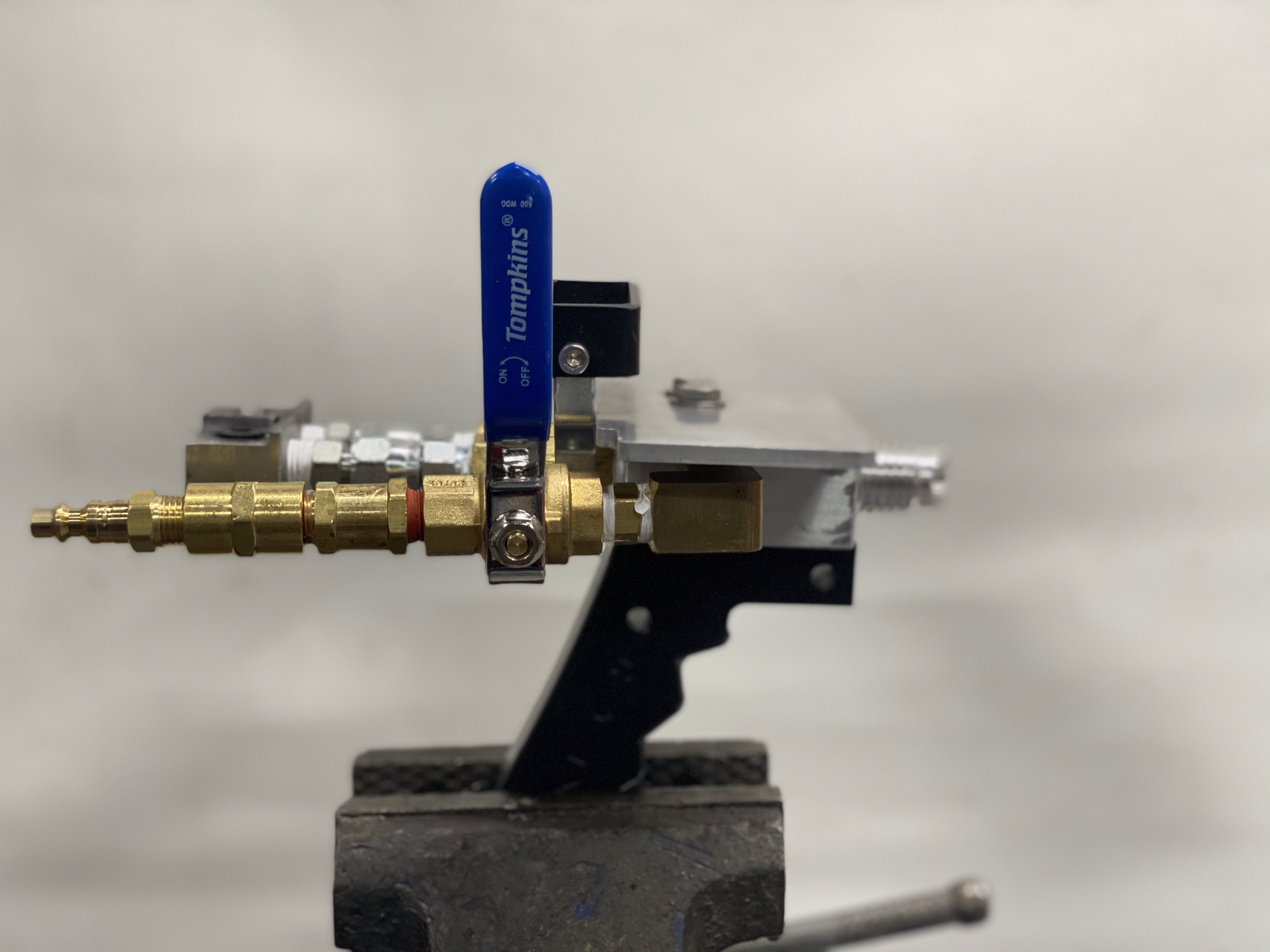 Daily Startup and Dispensing Procedures
Raise air pressure to appropriate setting. Manufacturer recommendation is 50psi.
Lower settings provide a slower speed of application.
Higher settings provide a faster speed of application.
Open fluid handle completely to begin application of adhesive.
b
a
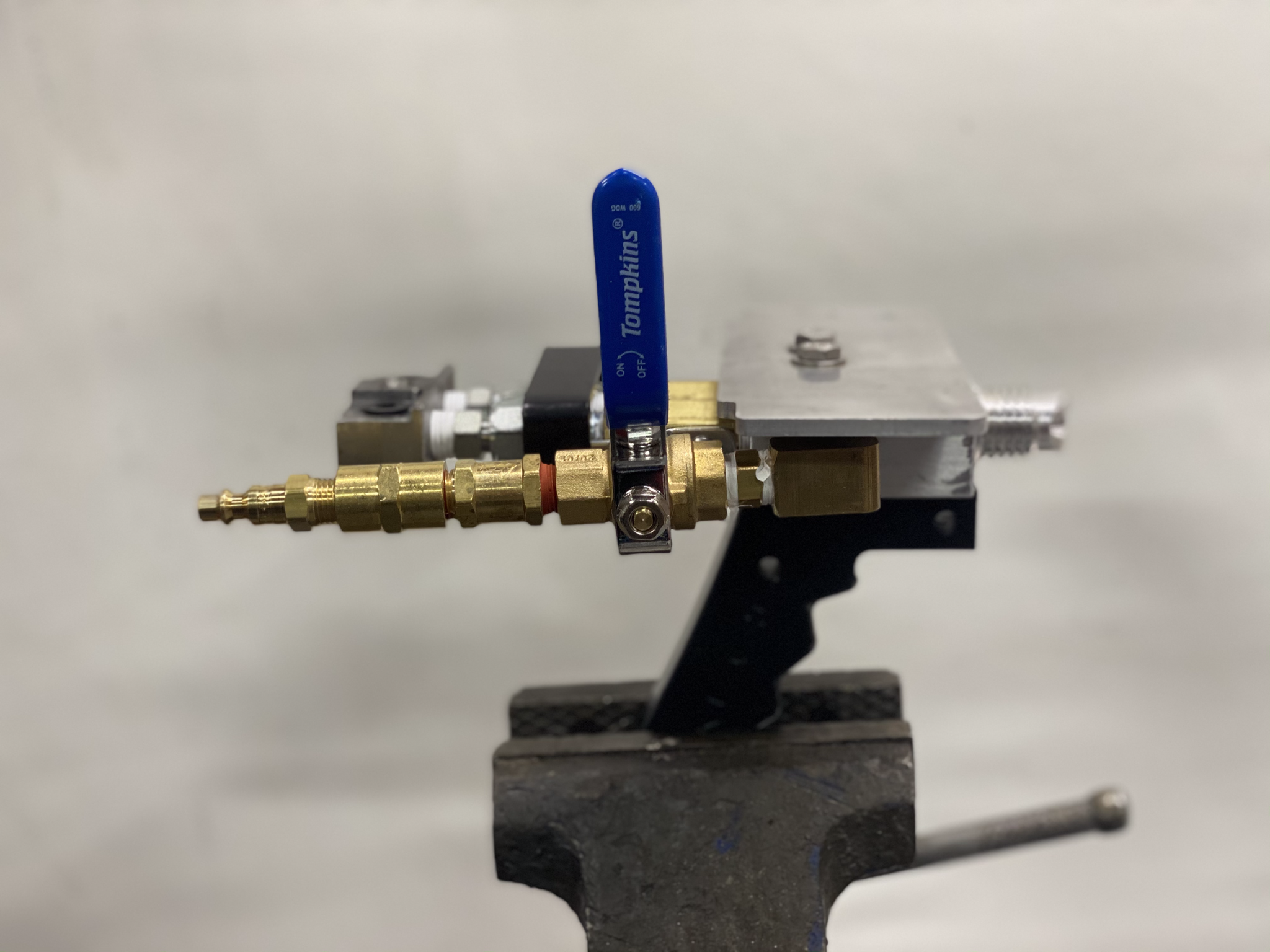 Fluid Handle
Closed
Open
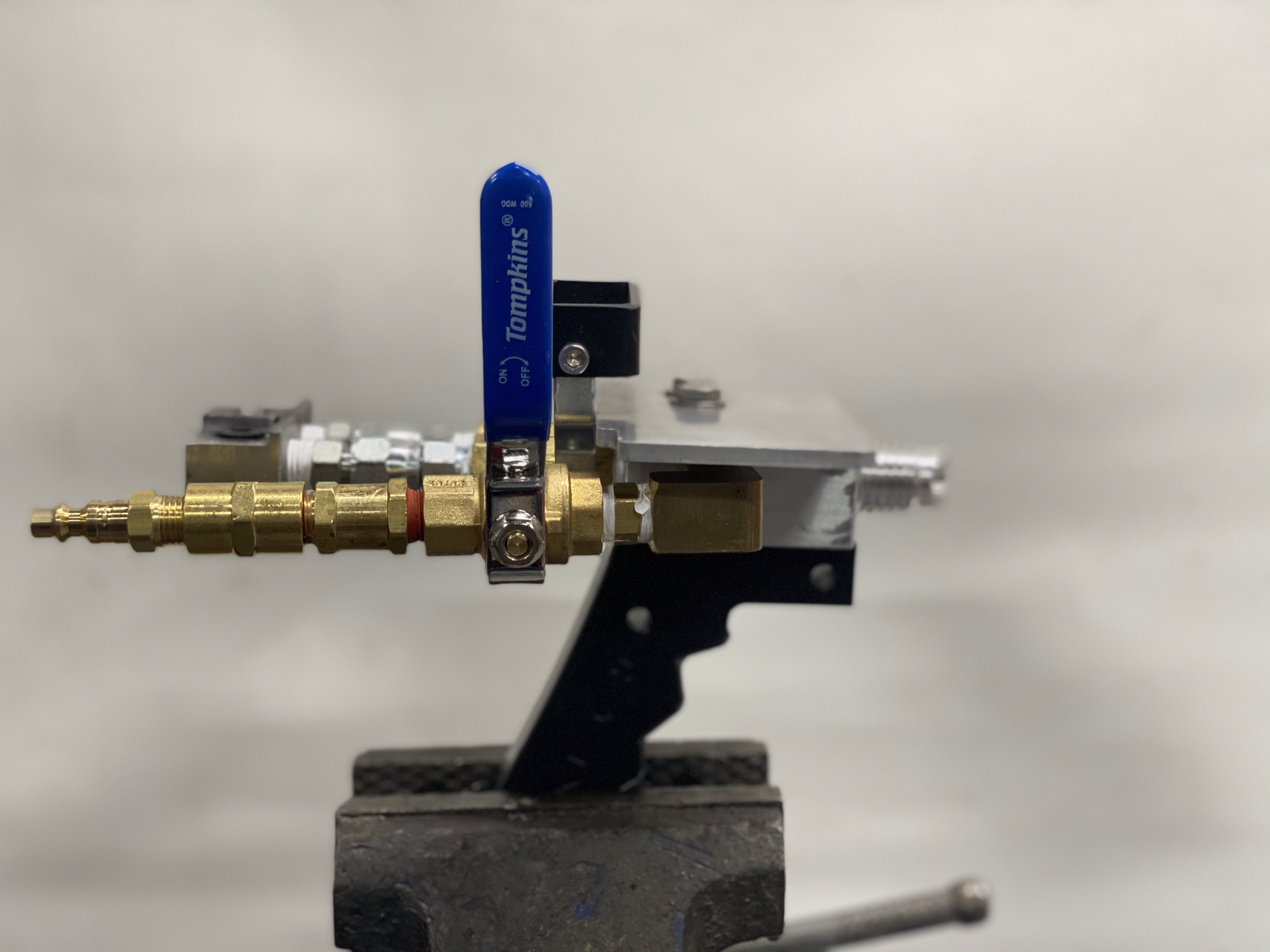 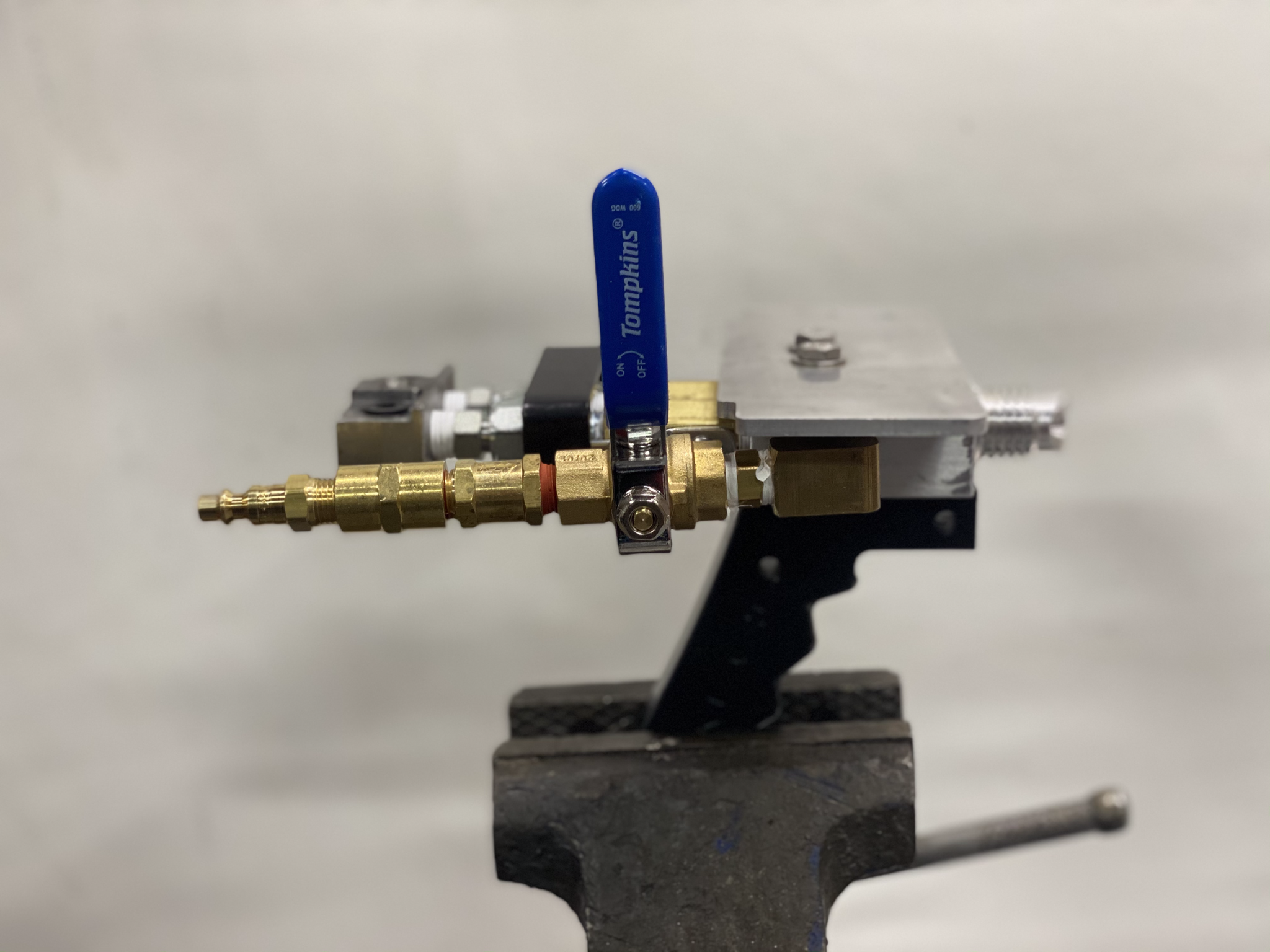 Fluid Handle
Daily Startup and Dispensing Procedures
Ensure the adhesive is dispensed at a minimum ½”- ¾” wet bead and proper spacing is followed.
C
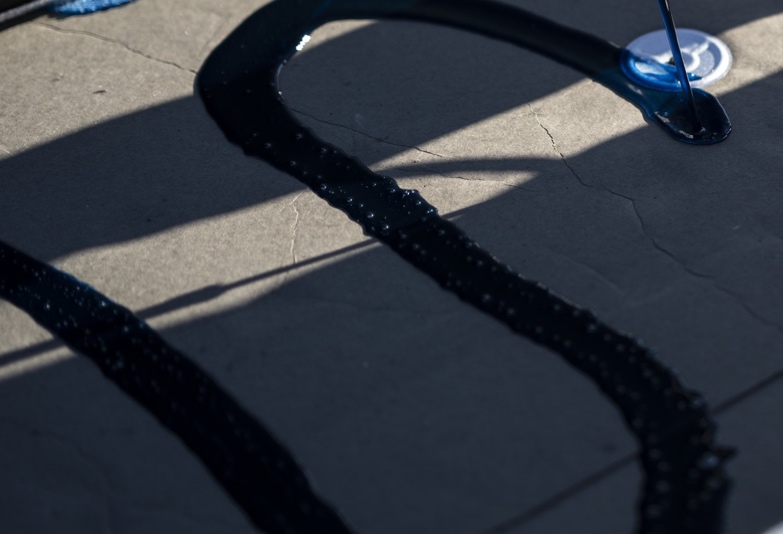 Wet Bead
Foam Bead with String Time
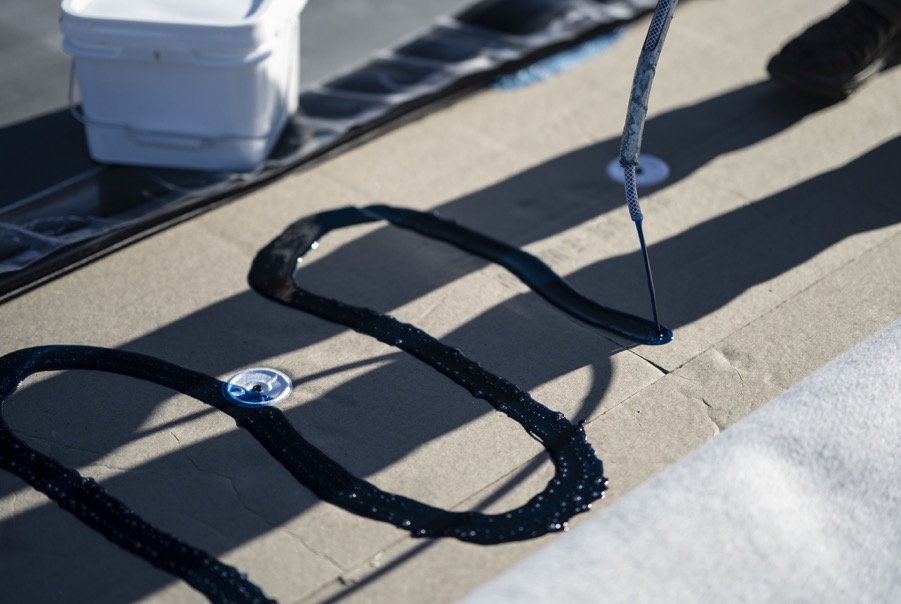 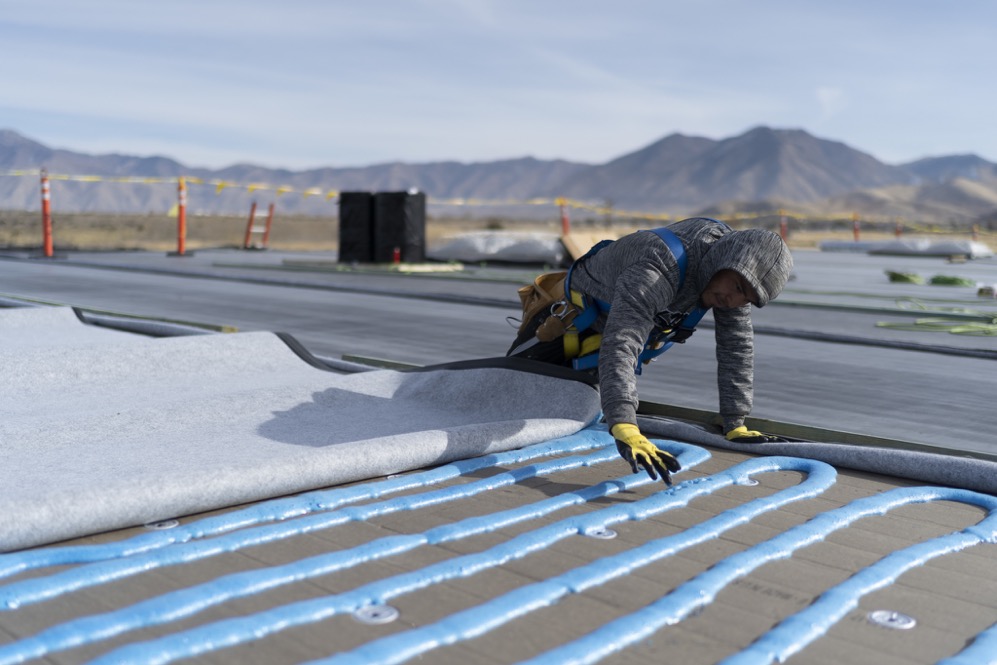 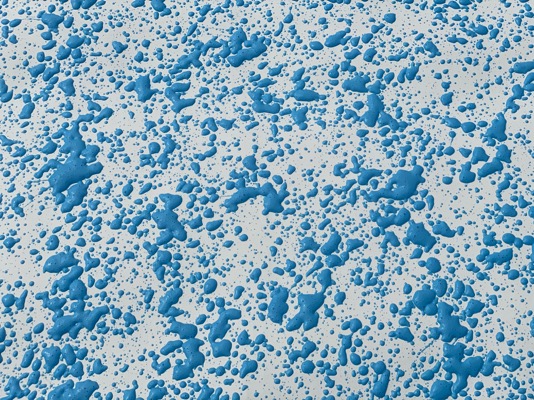 Splatter Application
The following equipment and settings listed MUST be followed for approved splatter application.
12
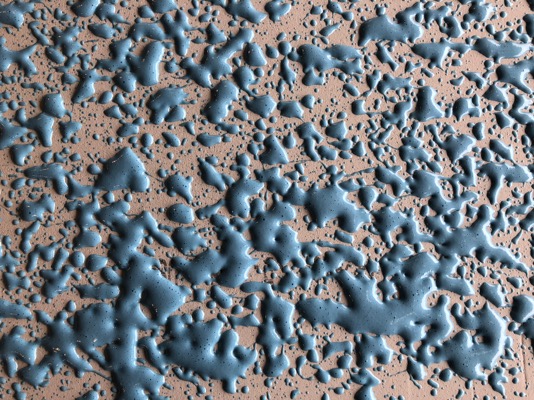 Daily Startup and Dispensing Procedures
HULK Gun Air Pressure: 80psi
Equipment Setting: 60psi
HULK Gun Air Handle: Crack open 1/8
HULK Gun Fluid Handle: 100% Open
b
a
c
d
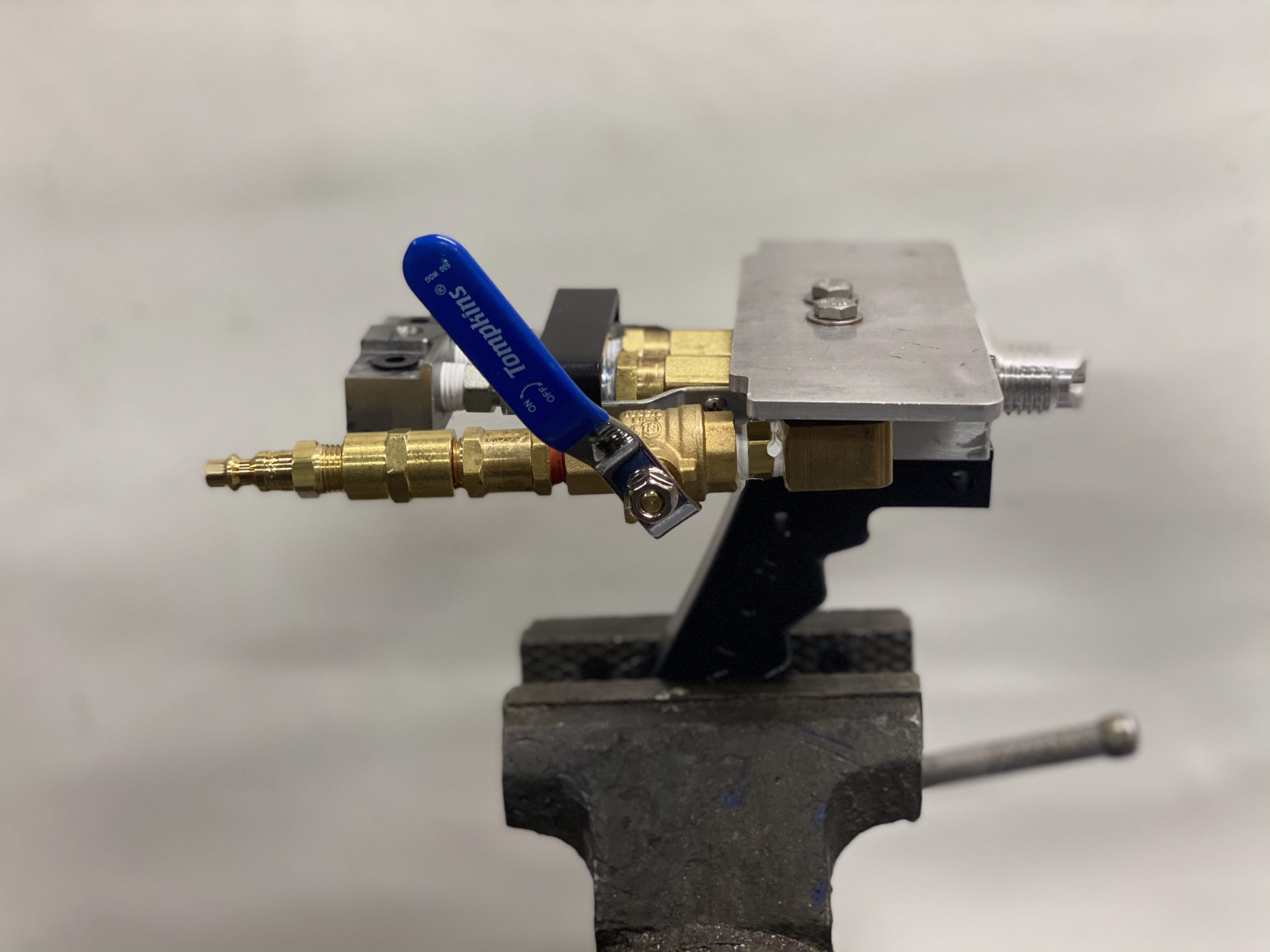 Air Handle
Initial Splatter
Splatter with String Time
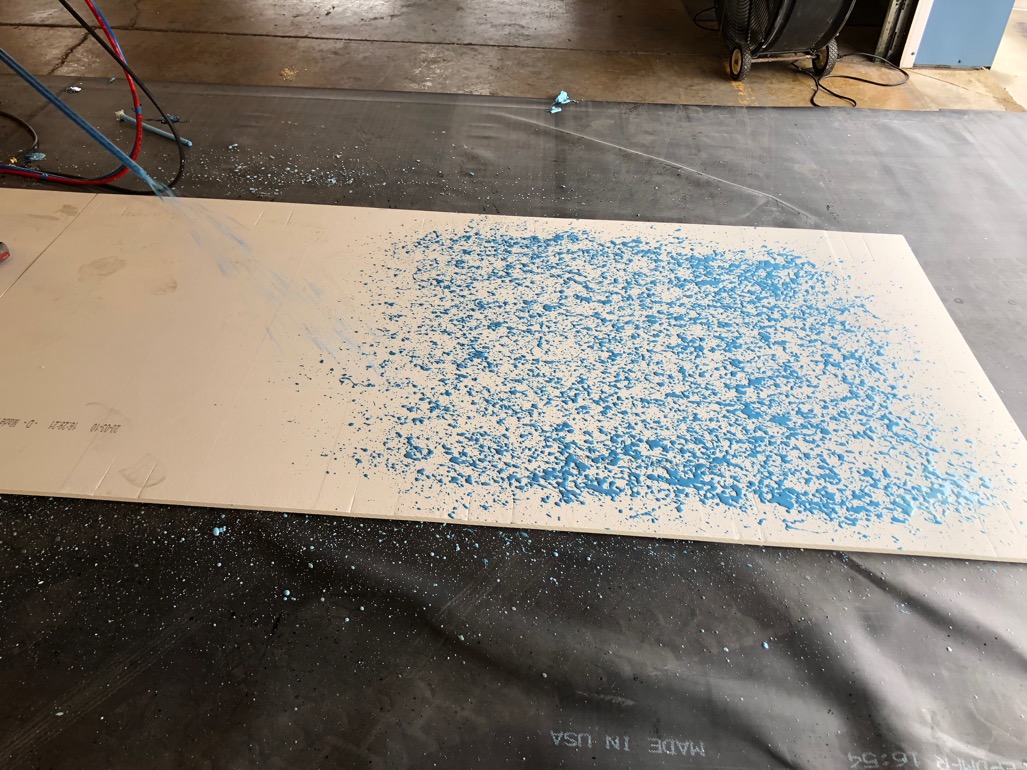 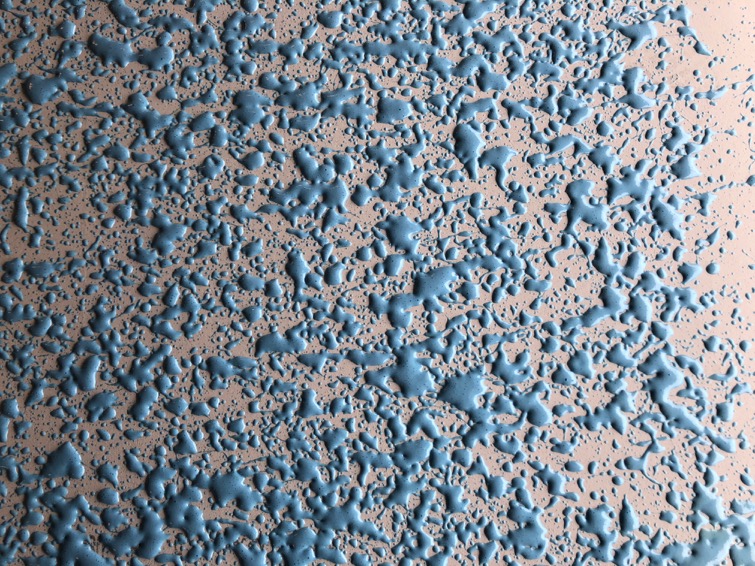 Daily Startup and Dispensing Procedures
While dispensing, check to make sure the A and B pressures are within 300psi of one another. Adjust air pressure accordingly.
NEVER allow a pressure difference greater than 400psi between the A and the B side.
When you have reached a stopping point, ensure gun is pointed in a safe direction and close any open fluid valves on the air gun.
Once valves are closed, discard the used static mixing tip and replace with a new one.
13
14
15
Short-Term Shutdown
Short-Term Shutdown Checklist(overnight/lunch break)
Turn off hose heat.
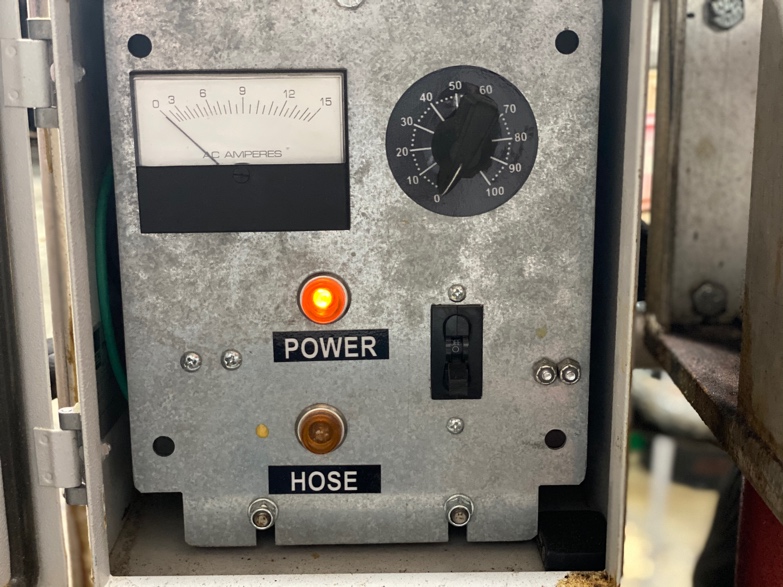 1
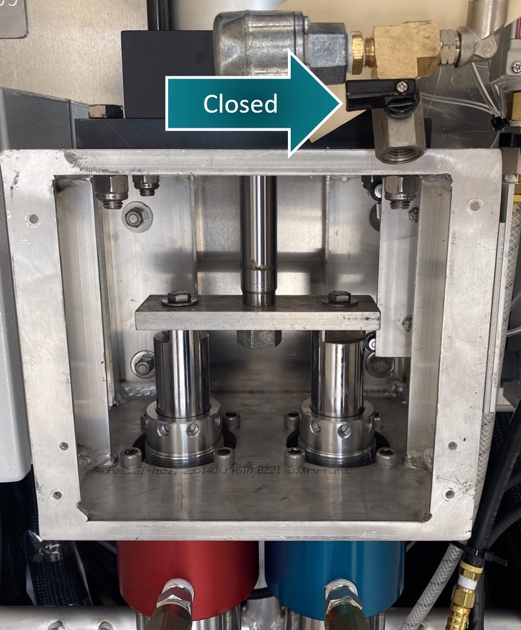 Short-Term Shutdown Checklist(overnight/lunch break)
Closed
Back air pressure off to 20lbs.
Turn off generator.
In a safe direction, dispense excess material until both A and B gauges reach. approximately 200 psi.
Open shut down valve by a quarter turn.
3
2
4
5
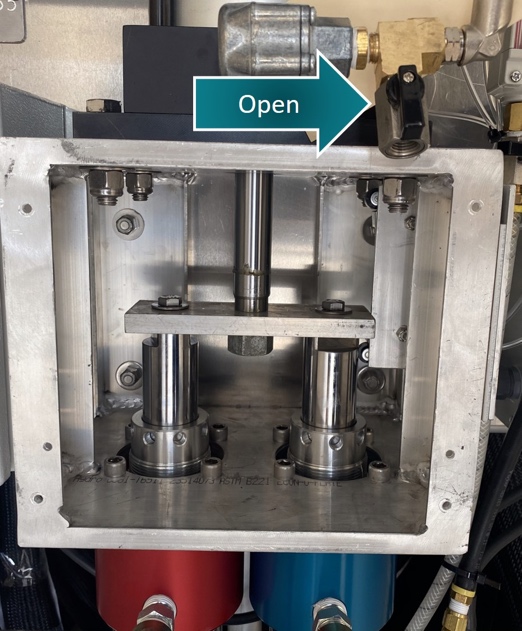 Open
Short-Term Shutdown Checklist(overnight/lunch break)
Raise air pressure until blow off is complete.
Turn air regulator OFF 100%.
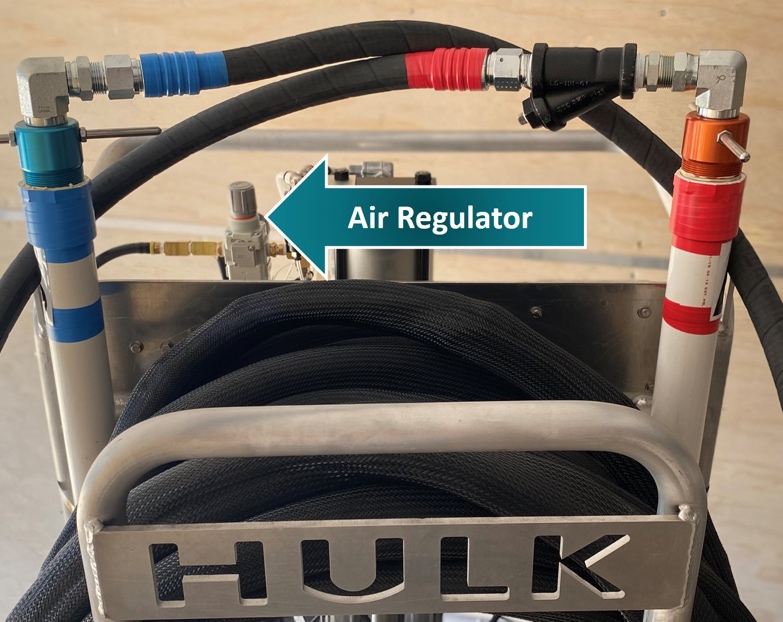 6
7
Air Regulator
Short-Term Shutdown Checklist(overnight/lunch break)
Close both manifold valves on the HULK gun.
Close shut down valve completely.
Disconnect air from the spray gun.
Remove and discard the used static mixing tip.
9
8
10
11
Short-Term Shutdown Checklist(overnight/lunch break)
Disconnect HULK gun from the hose assembly.
With the fluid handle in the “open” position, clean HULK gun threads and clear fluid passages with non-chlorinated brake cleaner.
Shut down is now complete.
12
13
14
Long-Term Shutdown
Long-Term Shutdown Checklist(2 weeks or longer)
10 gallons of the proper pump lube from 4C’s Spray Equipment must be used for flushing the HULK.
Pour 2.5 gallons of pump lube into a clean 5-gallon bucket for the A-Side and repeat this step with the remaining pump lube for the B-side.
1
2
Long-Term Shutdown Checklist(2 weeks or longer)
Remove the A-Side pickup tube from the Flexible FAST drum and wipe the outside of the tube with a clean cloth before inserting into the 2.5-gallon bucket of pump lube. Ensure the tube is in a vertical position.
3
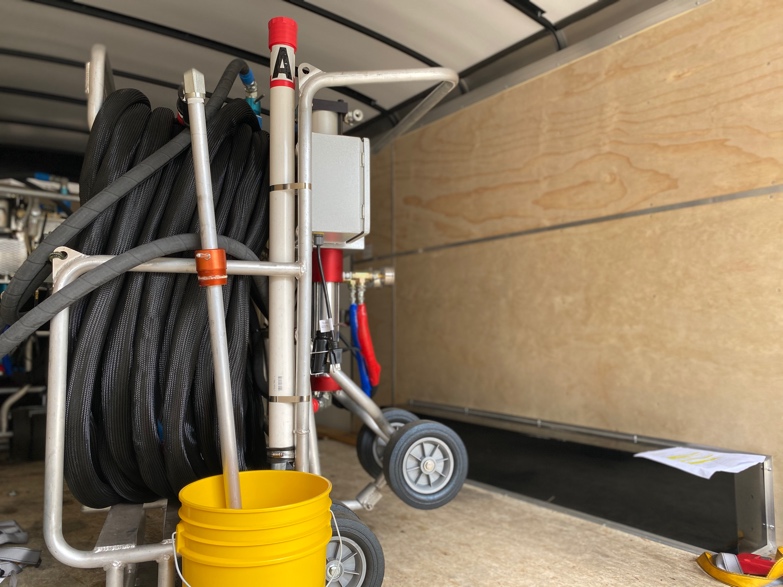 Repeat this step with the B-Side pickup tube
Long-Term Shutdown Checklist(2 weeks or longer)
Using an empty trash receptacle, open both liquid manifold valves on the HULK gun and begin dispensing until clear liquid comes out of both A- and B-side on the HULK gun.
Raise the air pressure to 20 pounds.
Ensure buckets of pump lube do not run empty during flushing.
After about 50 strokes or when clear liquid is present, lower the air pressure to zero.
5
4
6
7
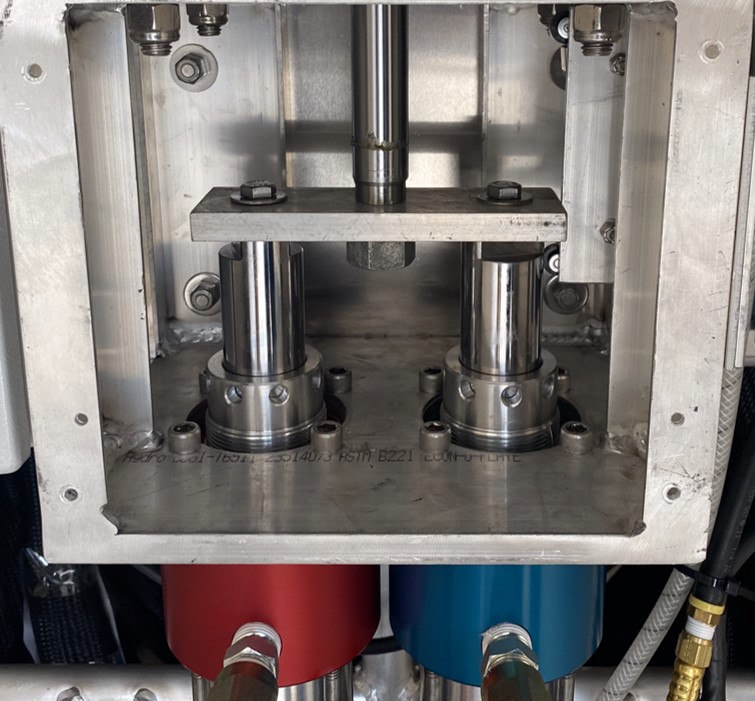 Long-Term Shutdown Checklist(2 weeks or longer)
When both sides are clear, you may put the HULK into the park position (pumps are in the DOWN position).
8
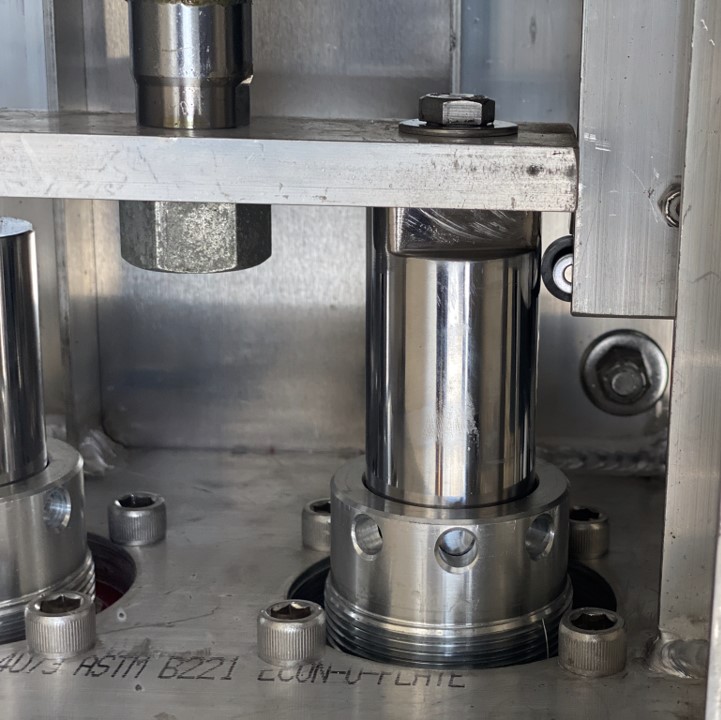 Long-Term Shutdown Checklist(2 weeks or longer)
Close both manifold valves.
Once manifold valves are closed, you must put 1 quart of CLEAN pump lube into the A-side storage tube. 
Repeat this step for the B-side storage tube.
9
10
Long-Term Shutdown Checklist(2 weeks or longer)
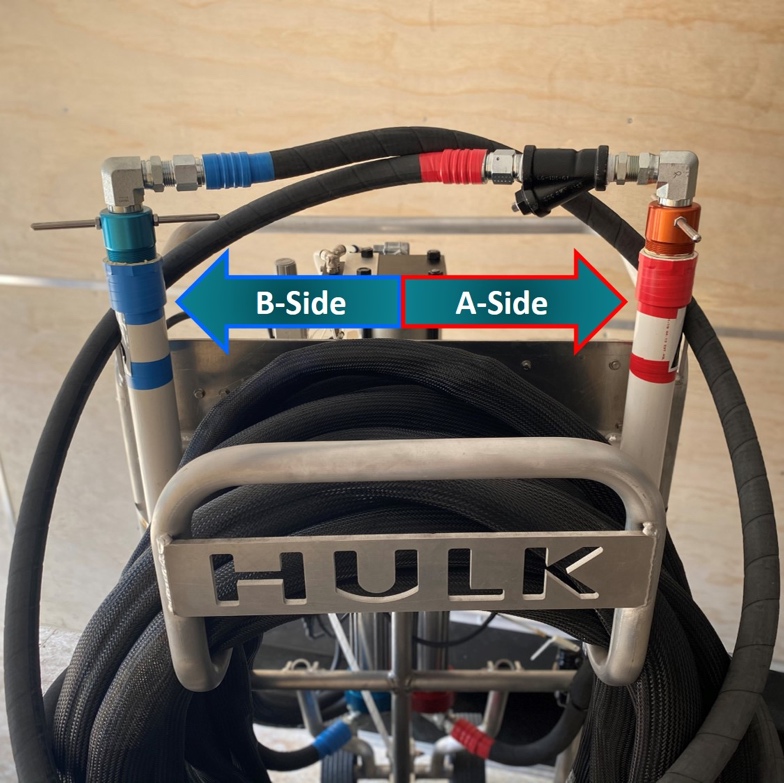 Put the A-side pickup tube from the bucket of pump lube into the A-side storage tube. 

Put the B-side pickup tube from the bucket of pump lube into the B-side storage tube.
11
B-Side
A-Side
Long-Term Shutdown Checklist(2 weeks or longer)
Disconnect HULK gun from hose assembly.
Install all bung lids on both Flexible FAST drums, making sure to use white lithium grease on the threads.
With the fluid handle in the “open” position, clean HULK gun threads and clear fluid passages with non-chlorinated break cleaner.
Shutdown is now complete.
2
1
3
4
Prevention and Troubleshooting
Ensure all openings have been plugged unless being vented properly.
*Replace desiccant driers when needed.
When in doubt, flush it out. Flushing your machine regularly will significantly increase the operating life of your HULK and reduce downtime on the jobsite.
Letter-label or color-code fittings, desiccant driers, and containers. This helps ensure that fittings and accessories stay on their designated A- or B-side.
Use white lithium grease for all fittings, and threads for static mixing tips. This helps prevent material buildup and seals all possible passages for air and moisture.
Blue = good
Pink = needs replaced
3
4
2
1
Prevention
Troubleshooting Tips
Ensure both ends of the desiccant driers are completely open.
Proper storage of material is essential. Ensure the material temperature of Flexible FAST is kept at 70°F at all times.
Ensure the Y-Screen on the A-side is clear and free of debris or crystals.
Replace if needed.
Ensure hoses are free of all kinks and twists.
Ensure gun & hose fittings are completely secure and tightened with no air leaks.
Ensure a new static mixing tip is being used after stopping for 30 seconds or longer.
2
1
3
5
4
6
Adhesive Cost Savings with the HULK
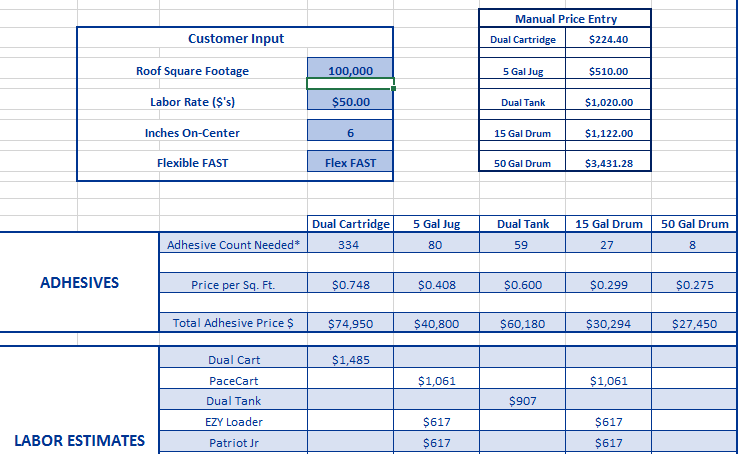 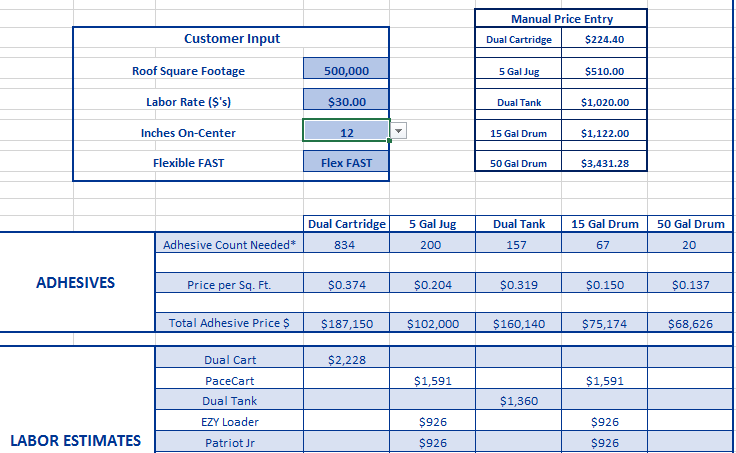 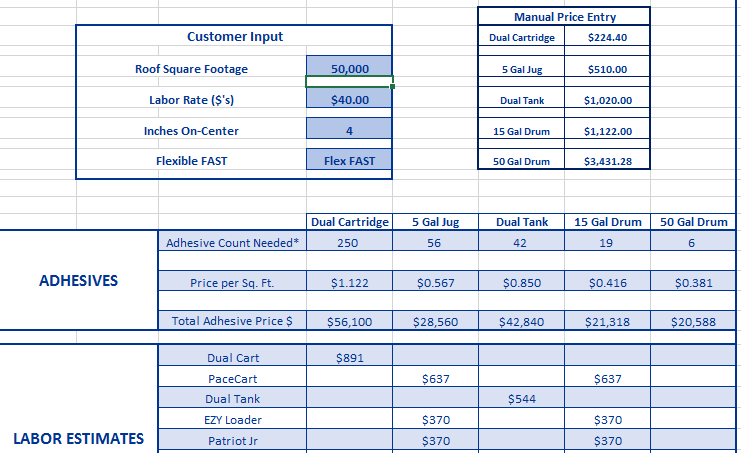 Questions?
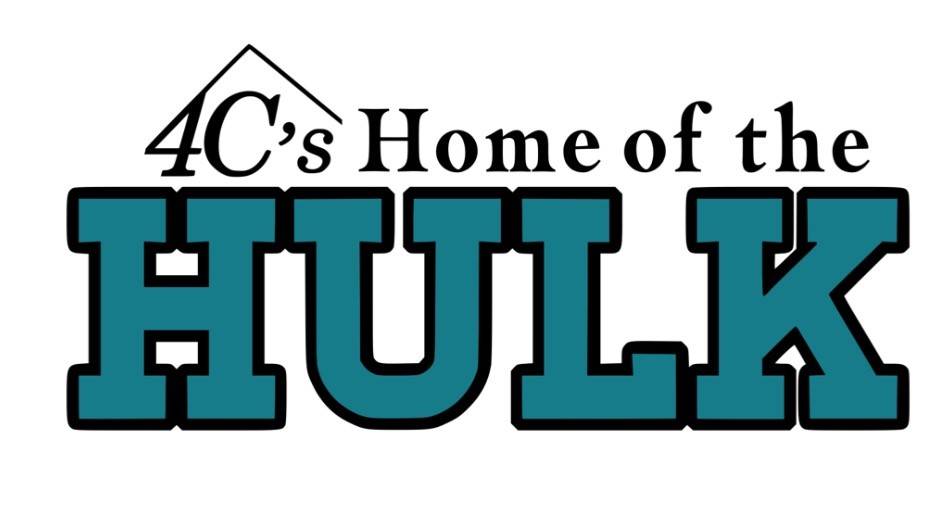